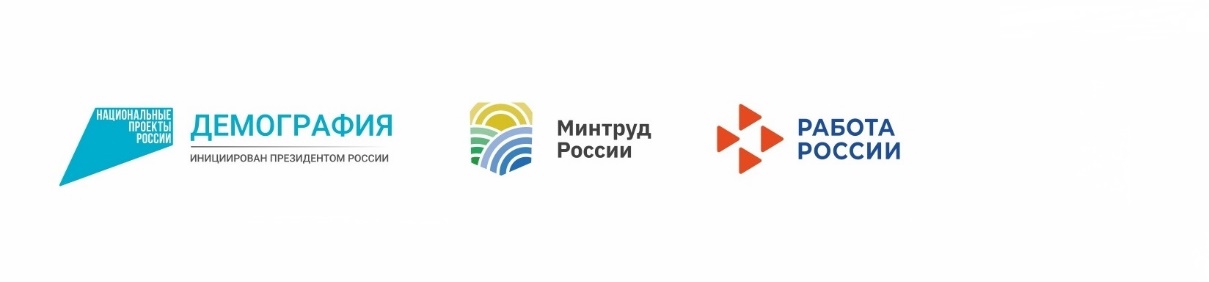 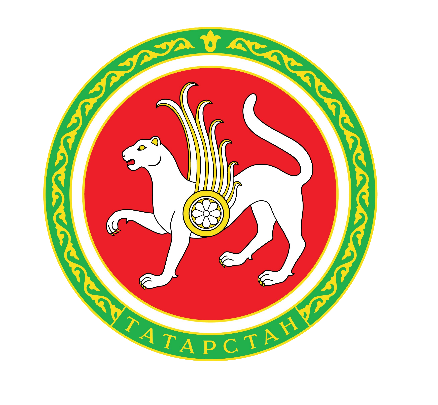 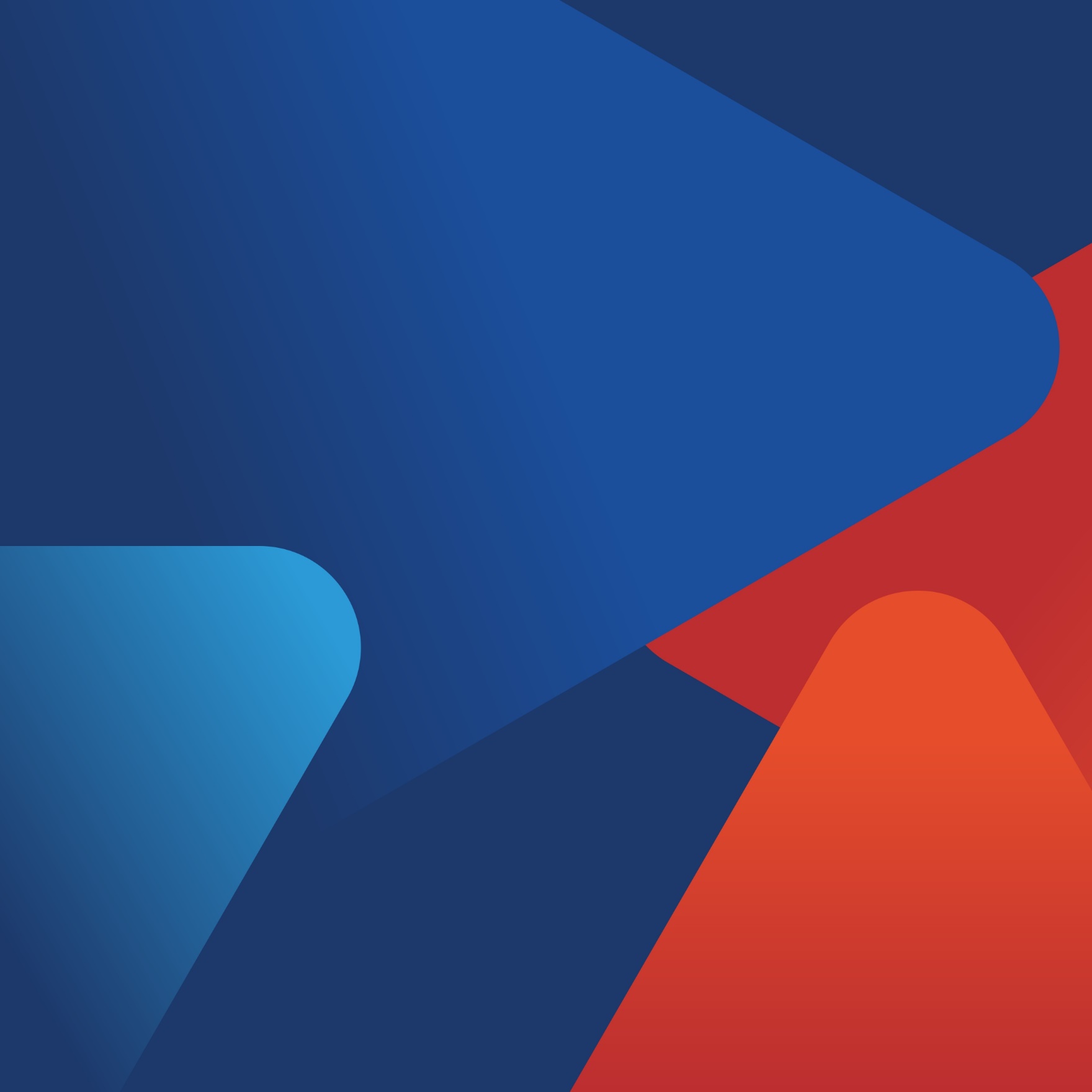 ВСЕРОССИЙСКАЯ  ЯРМАРКА ТРУДОУСТРОЙСТВА  2023
«Работа России. Время возможностей»
14 апреля  9.00-11.00
МБУ ЦДК
ж/д ст.Высокая Гора, ул.Пролетарская,д.1

15 апреля  9.00-11.00
ГКУ ЦЗН Высокогорского района
С.Высокая Гора, ул.Центральная,д.7